Doa Penjagaan Misi
Allah Bapa yang Maha Kasih, kami memuji Engkau kerana jemaat Bahasa Malaysia dalam Persidangan Tahunan Cina Sarawak semakin banyak mengambil bahagian dalam kerja misi luar negara. Dari bulan Februari ke Mei, dua orang pemuda-pemudi dari Miri, Ben dan Valentine, akan melayani orang pelarian di Asia Tenggara yang berasal dari pelbagai negara. Kami
1/2
Doa Penjagaan Misi
memohon Roh Kudus mengurniakan hikmat dan keberanian yang luar biasa kepada mereka. Semoga Ben dan Valentine berlindung di bawah sayap Tuhan Bapa. Roh Kudus menguatkan mereka semasa mereka melayani dan menginjili orang pelarian yang belum menerima Berita Baik Tuhan Yesus Kristus. Hallelujah, Amin.
2/2
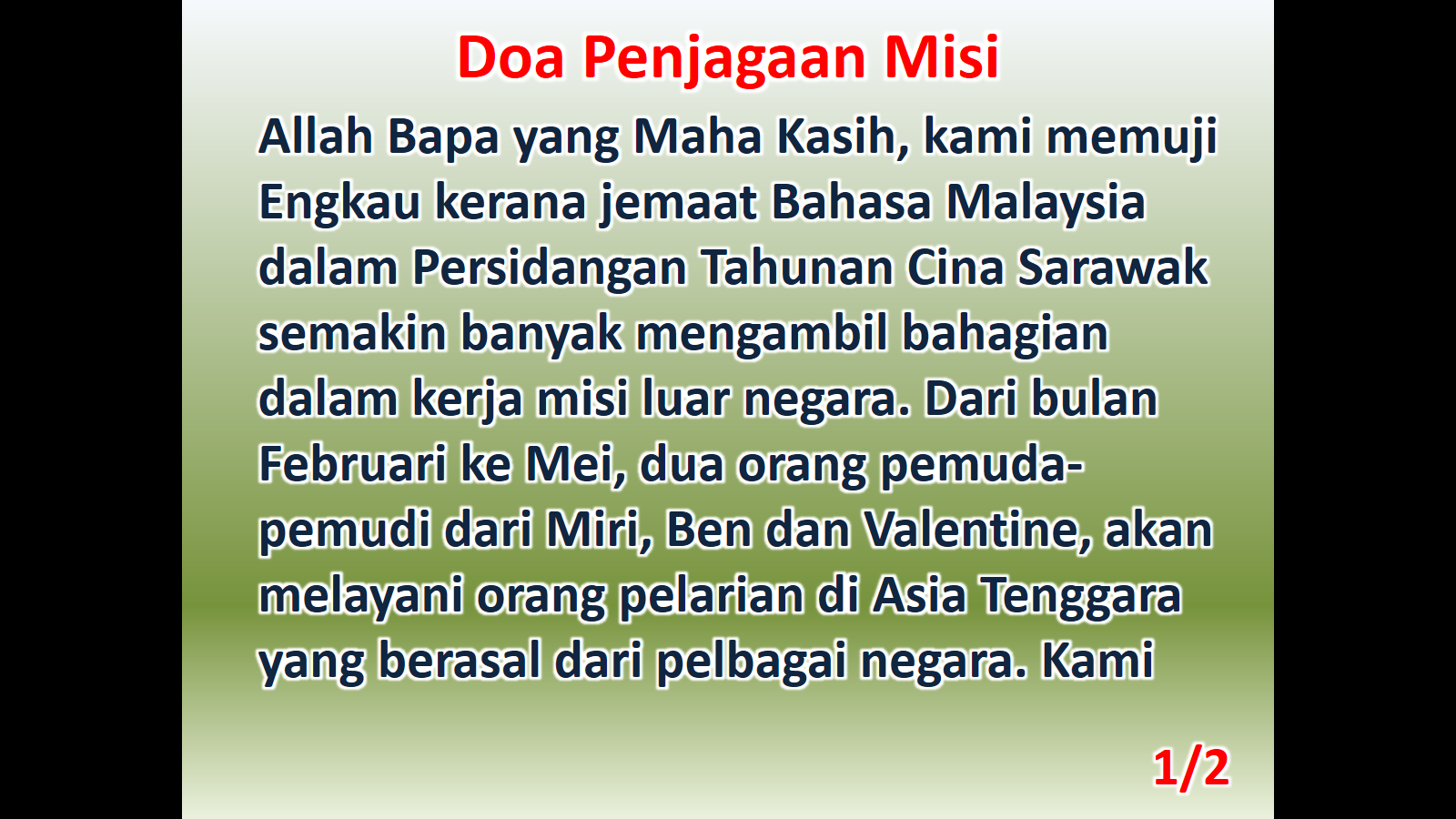 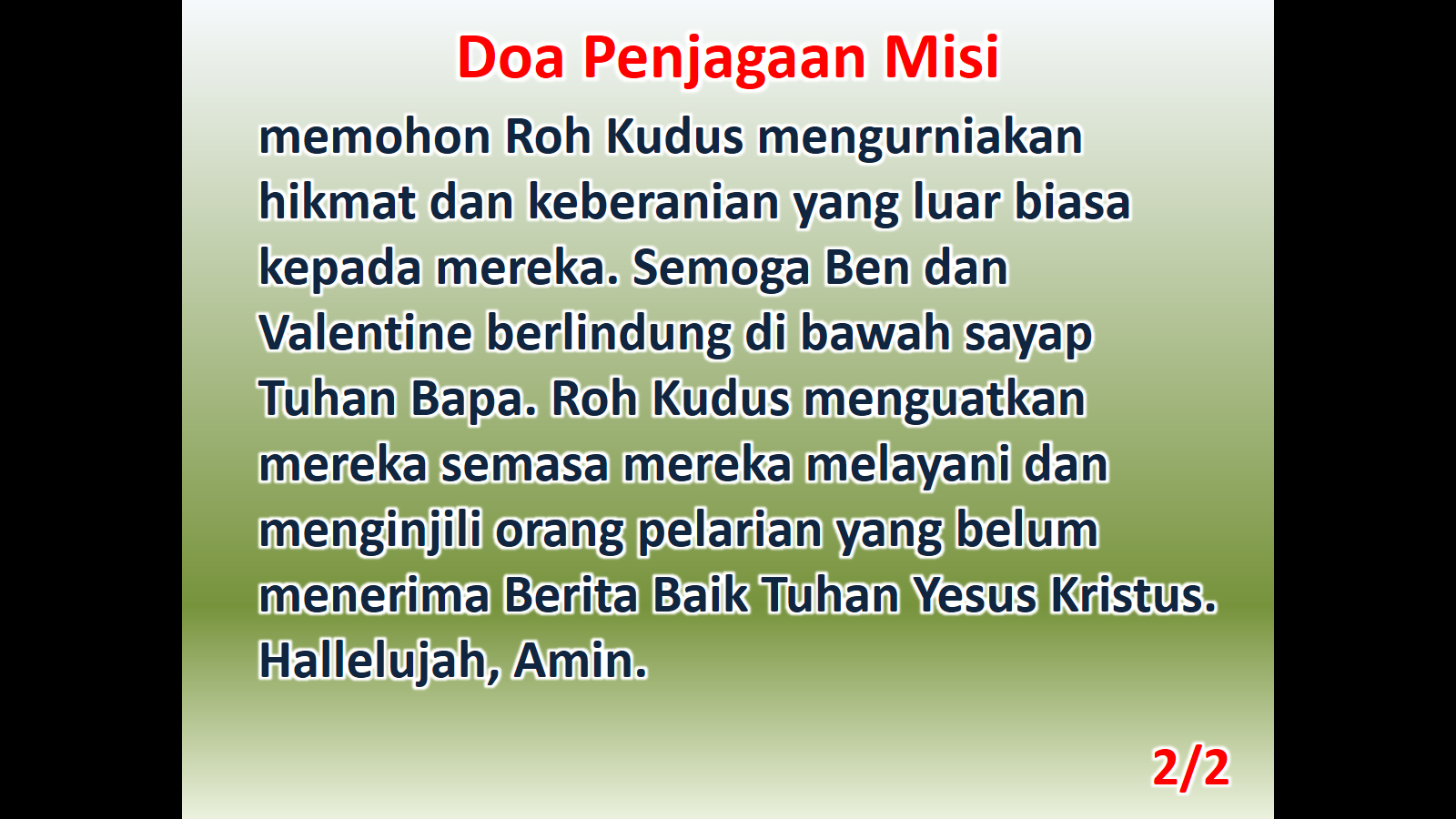